Макарівська загальноосвітня школа І-ІІ ступенів
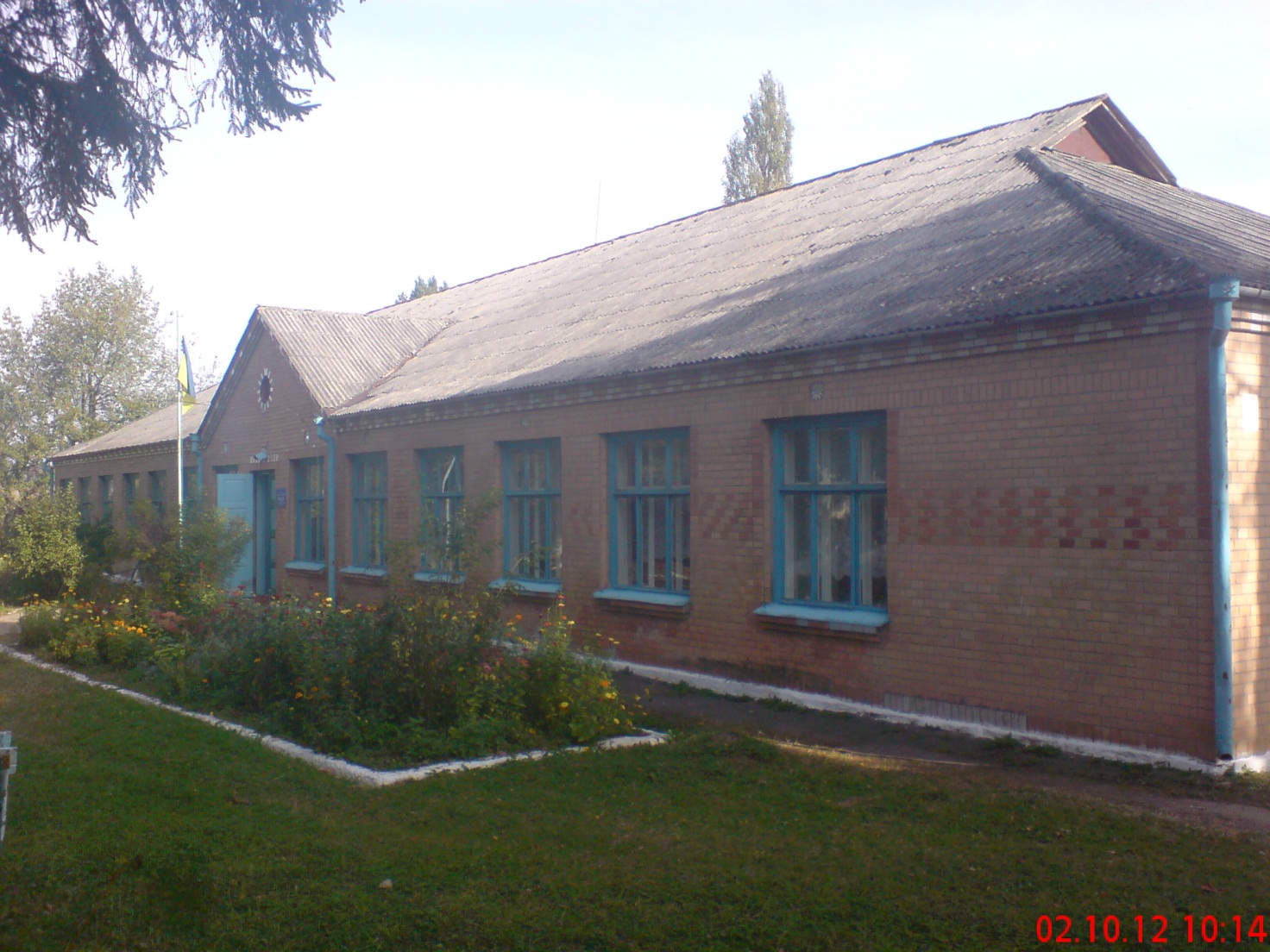 Педагогічний колектив школи
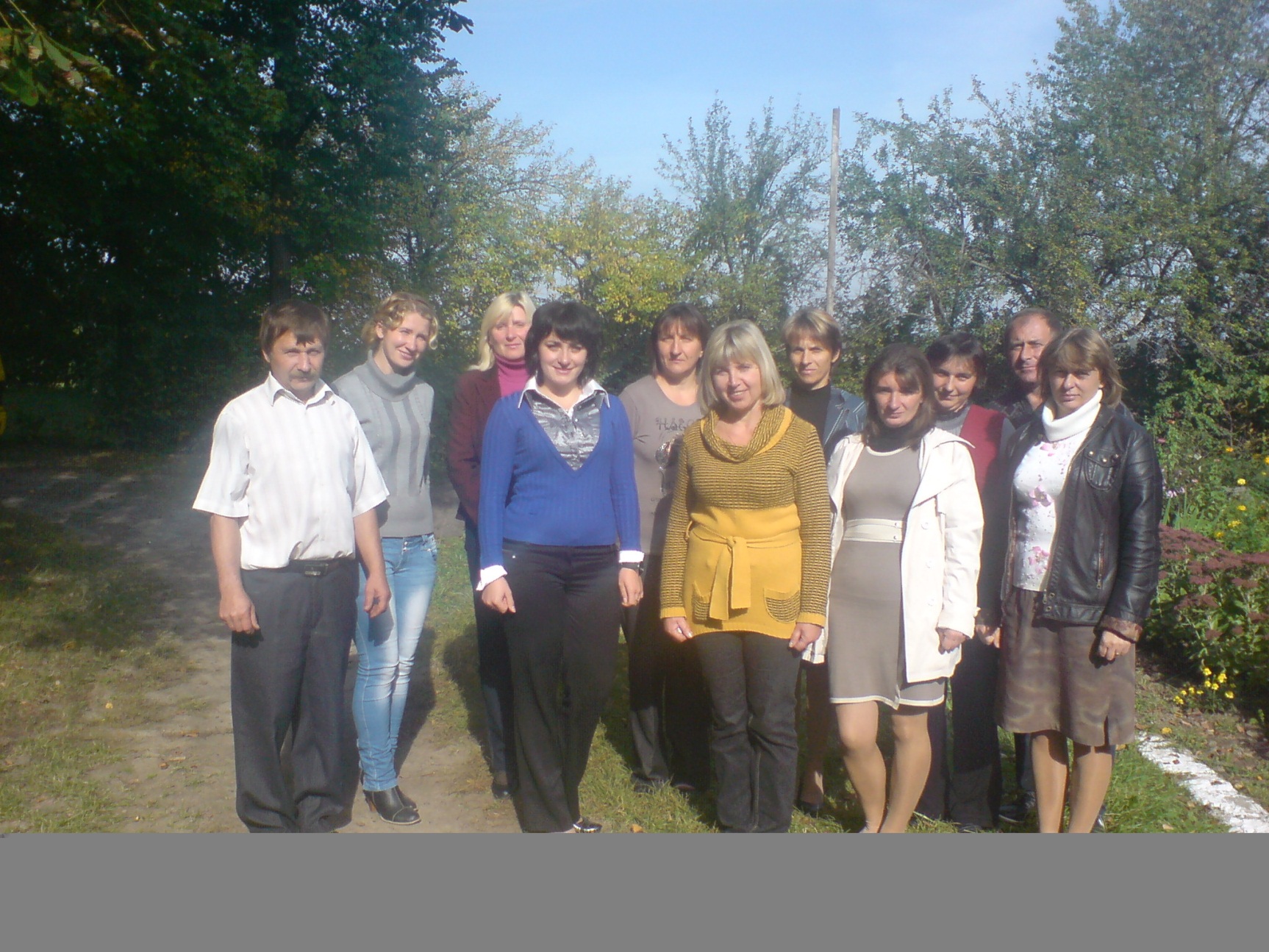 День здоров’я
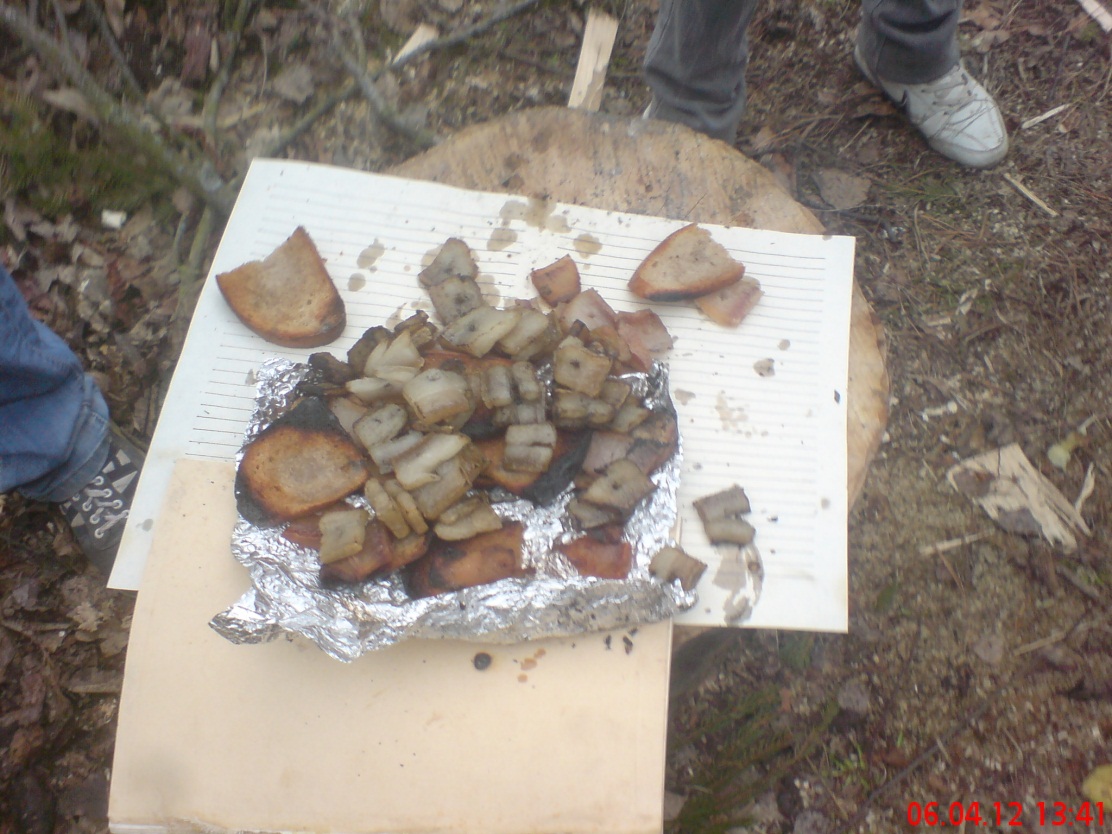 Відпочинок у таборі
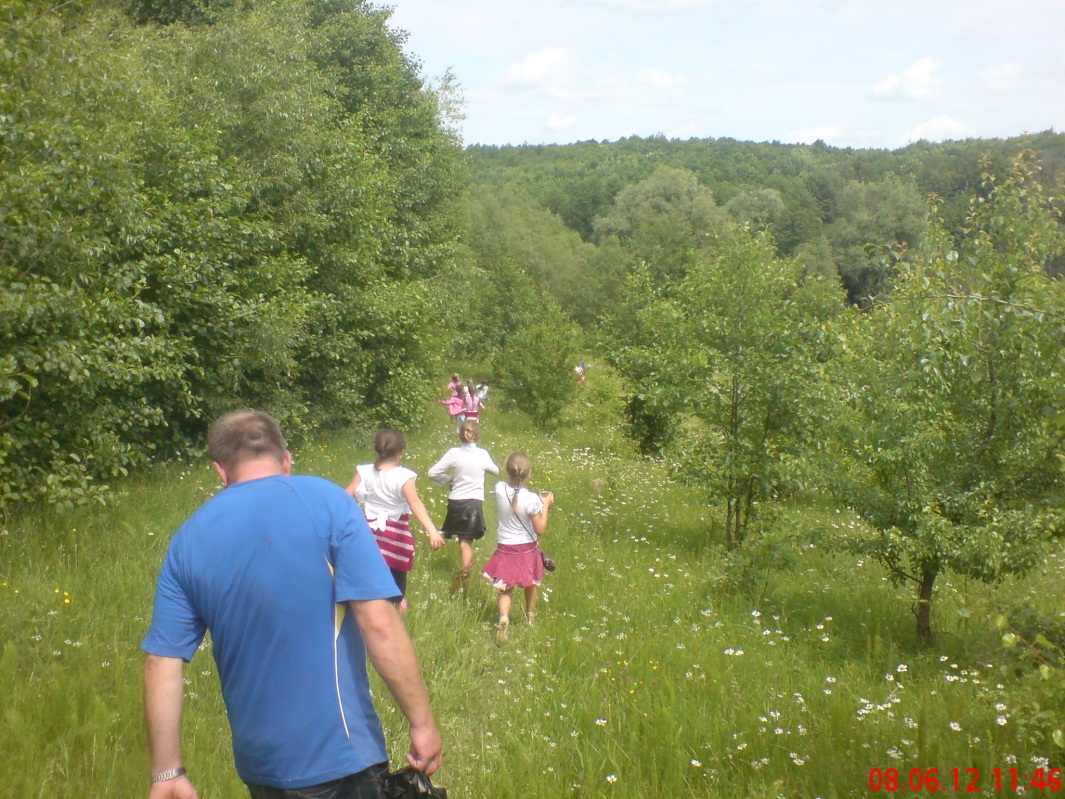 Святкування нового року
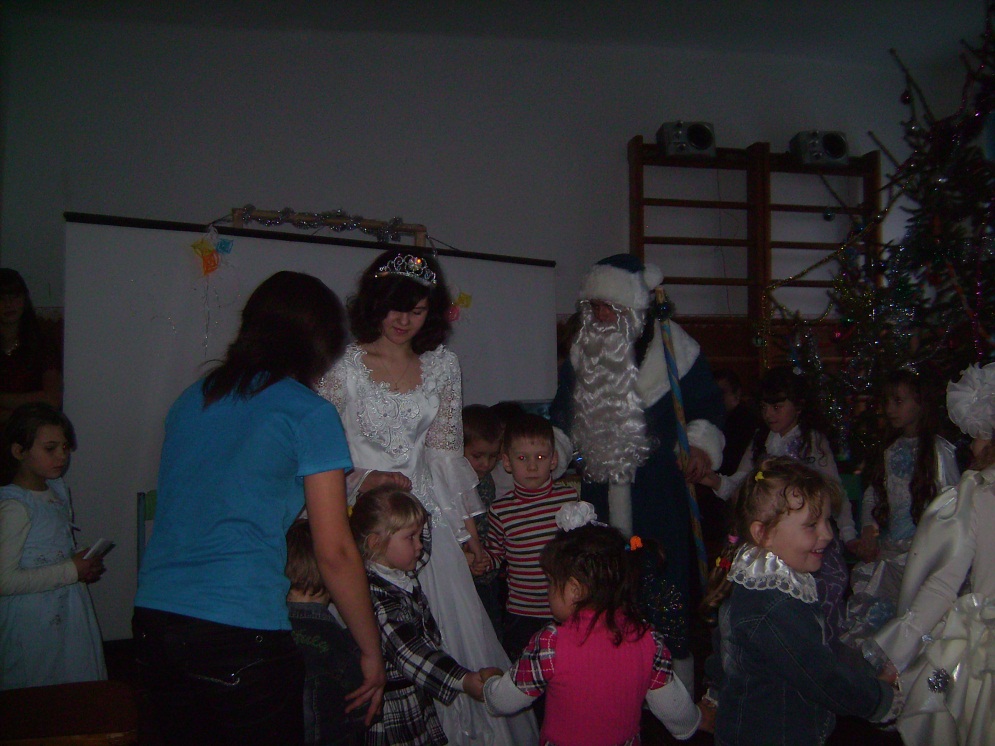 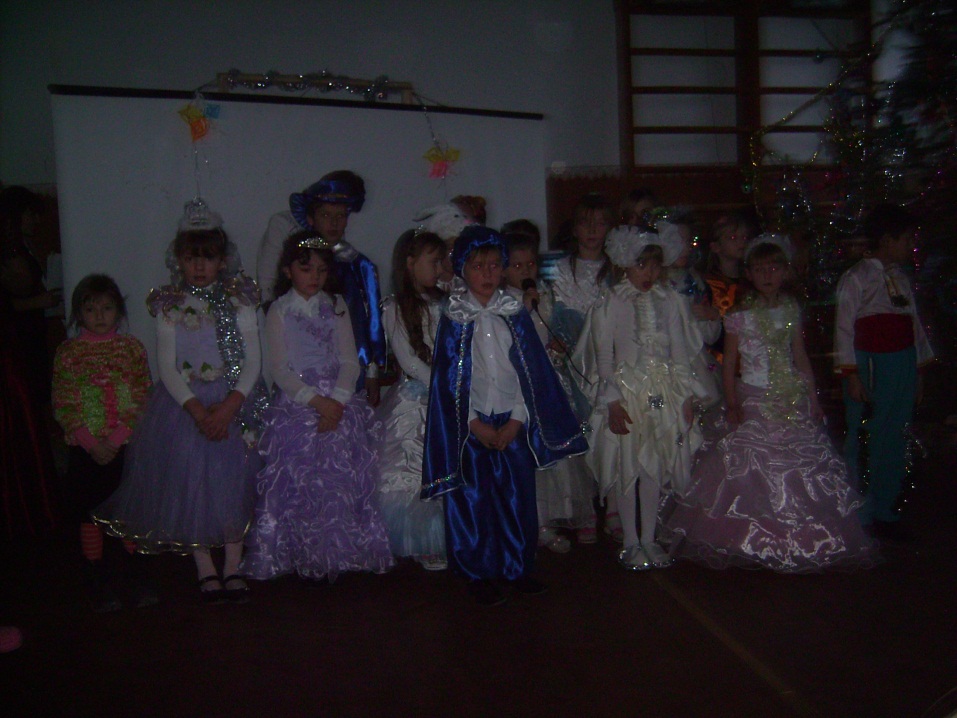 Наші першокласники
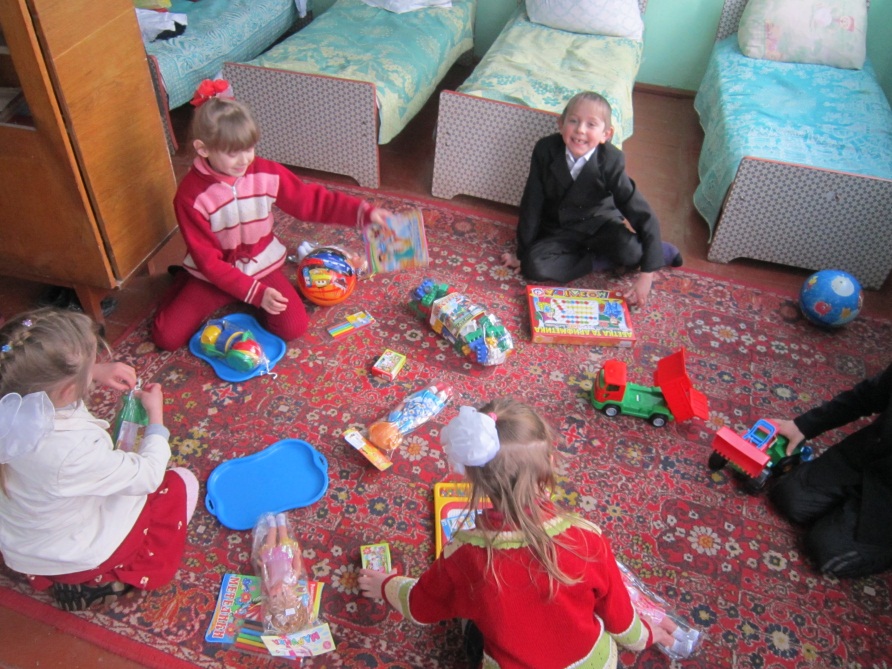 Козацькі розваги
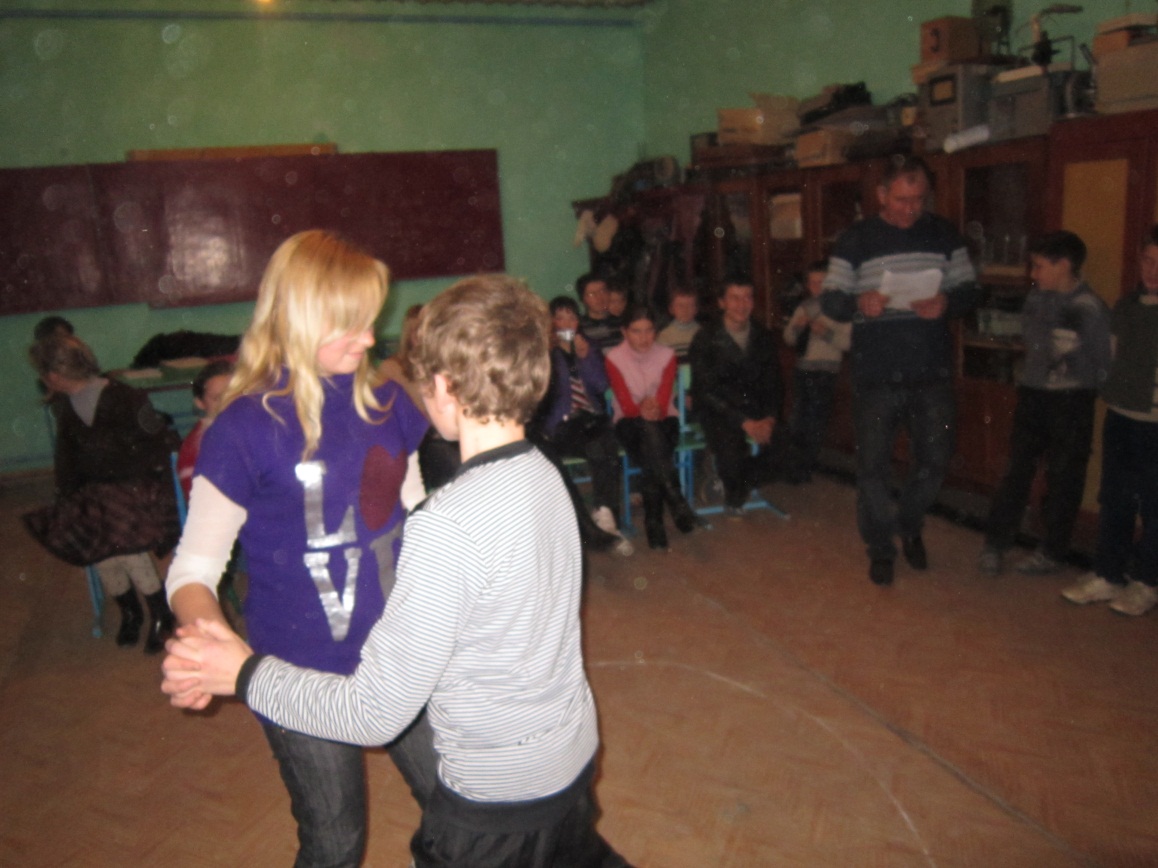 Харчовий блок
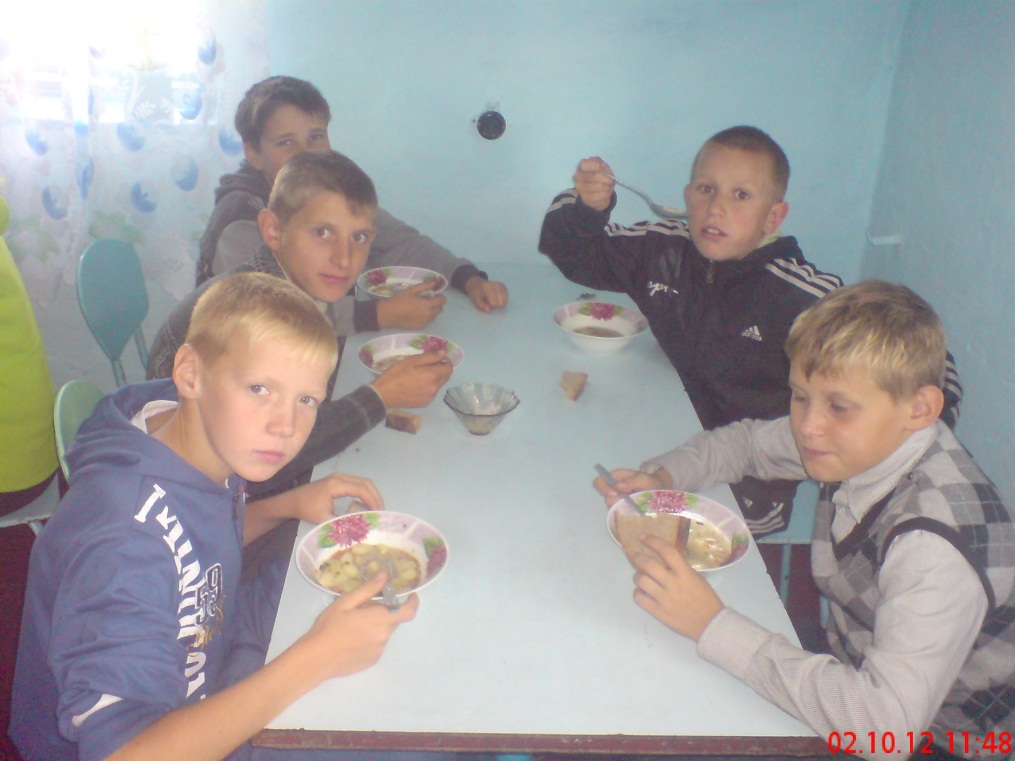 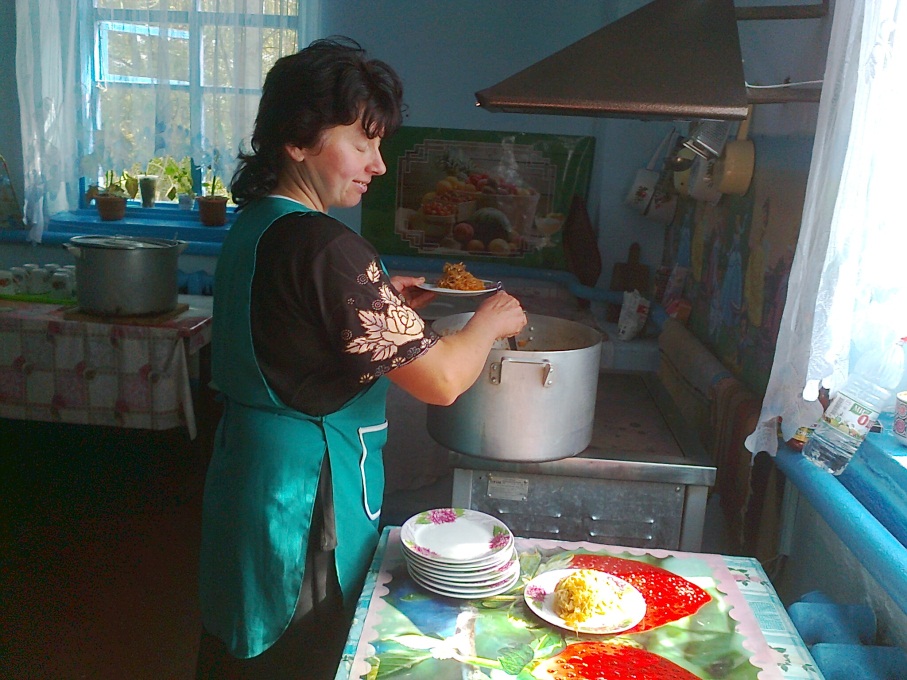 Дитячий майданчик
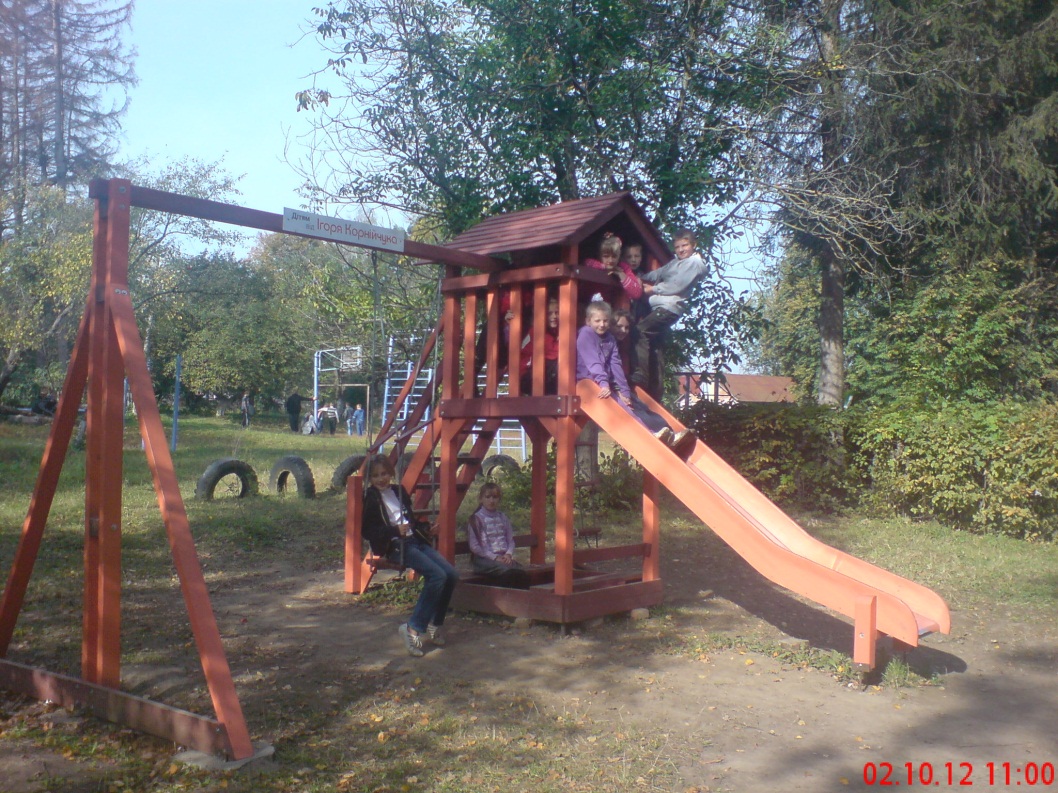 Турнір із футболу
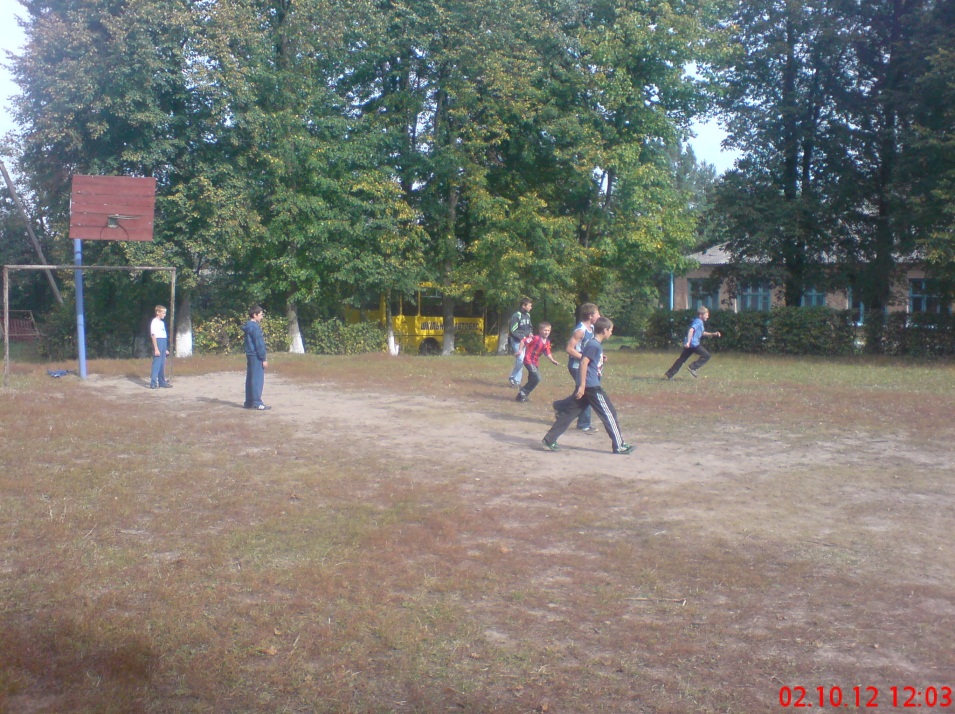 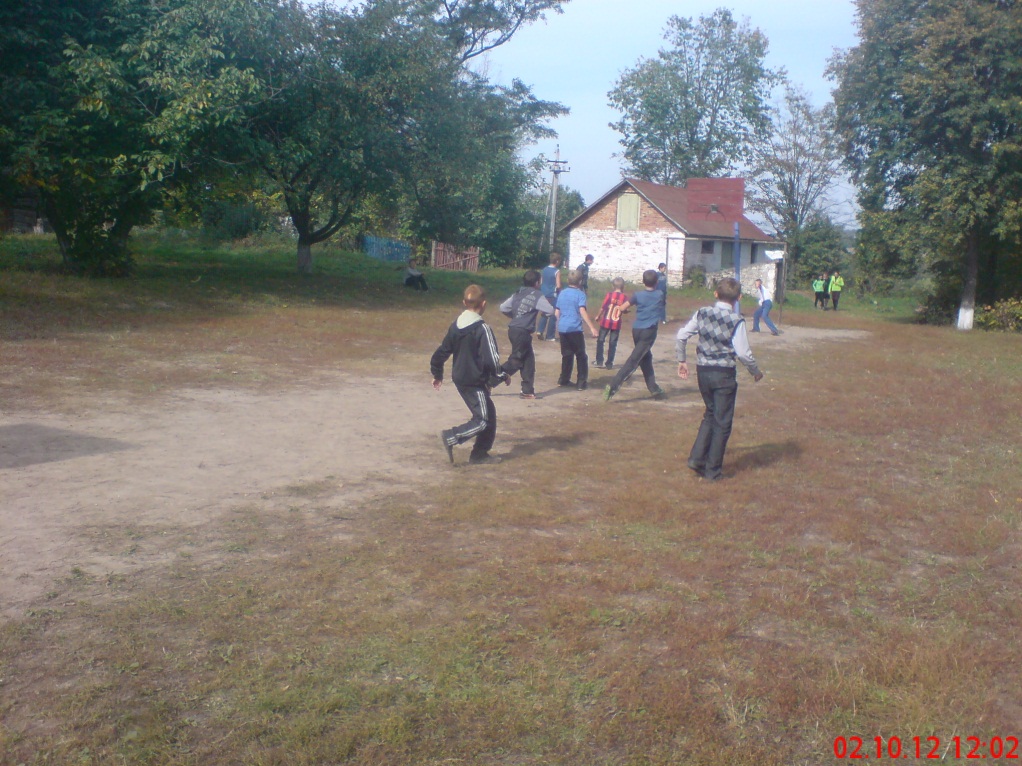 Спорт –це здоров’я
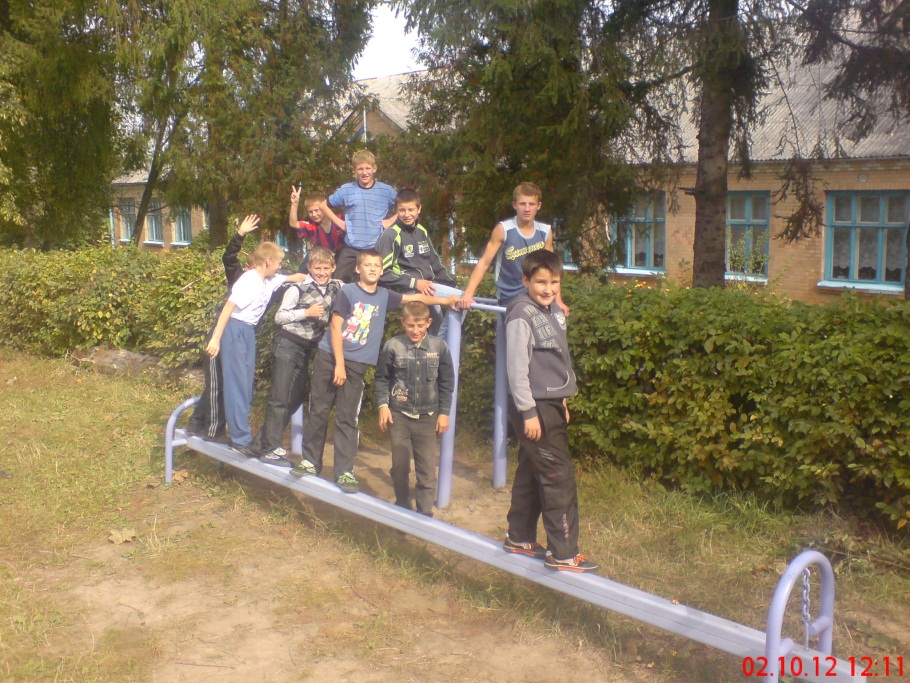 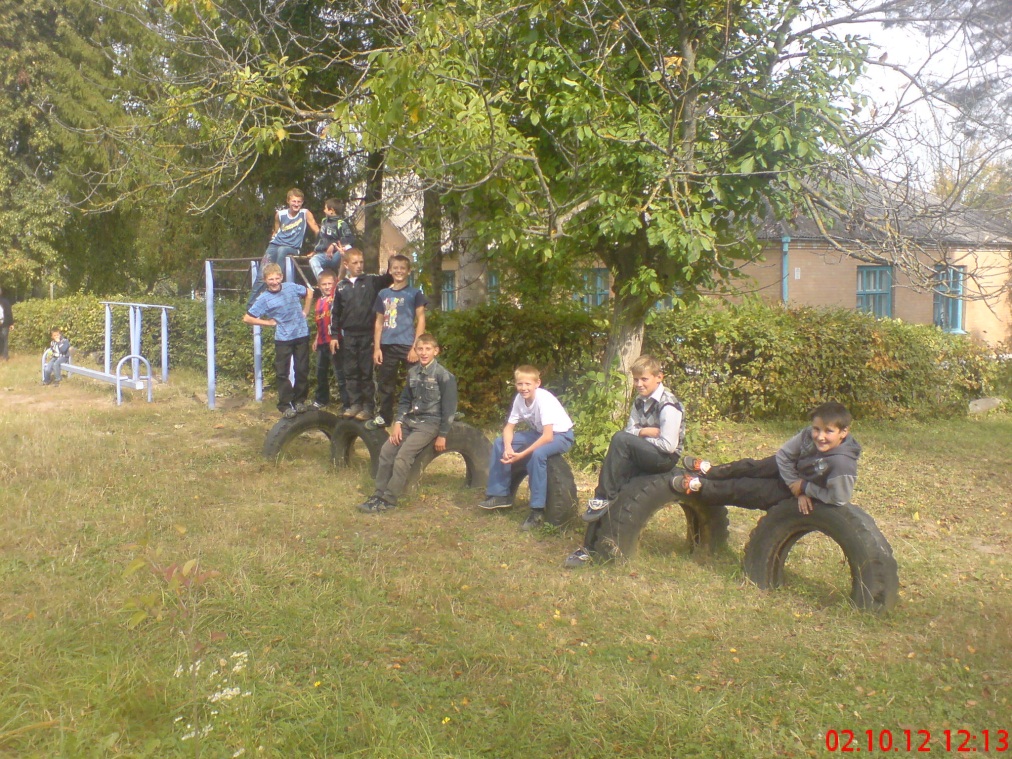 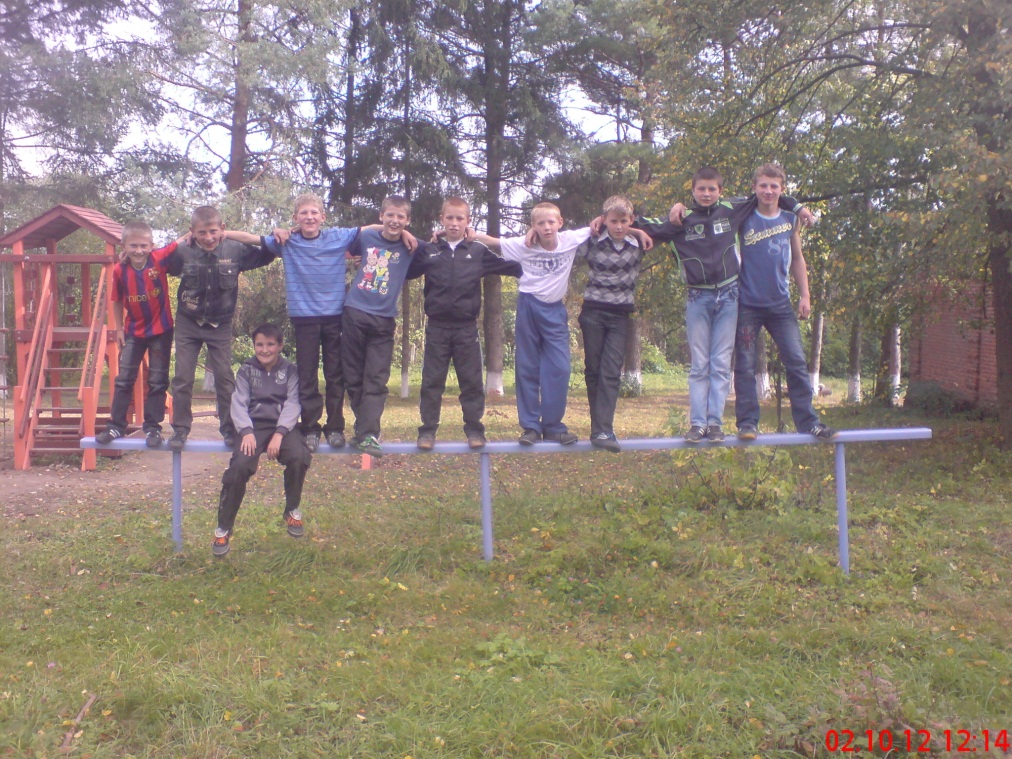 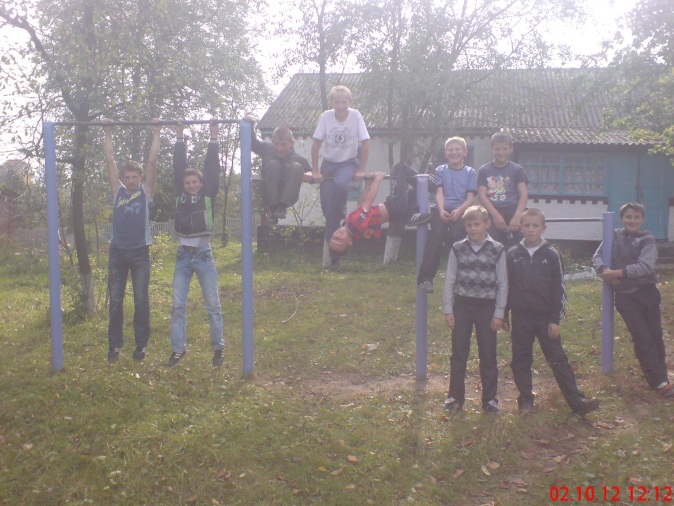